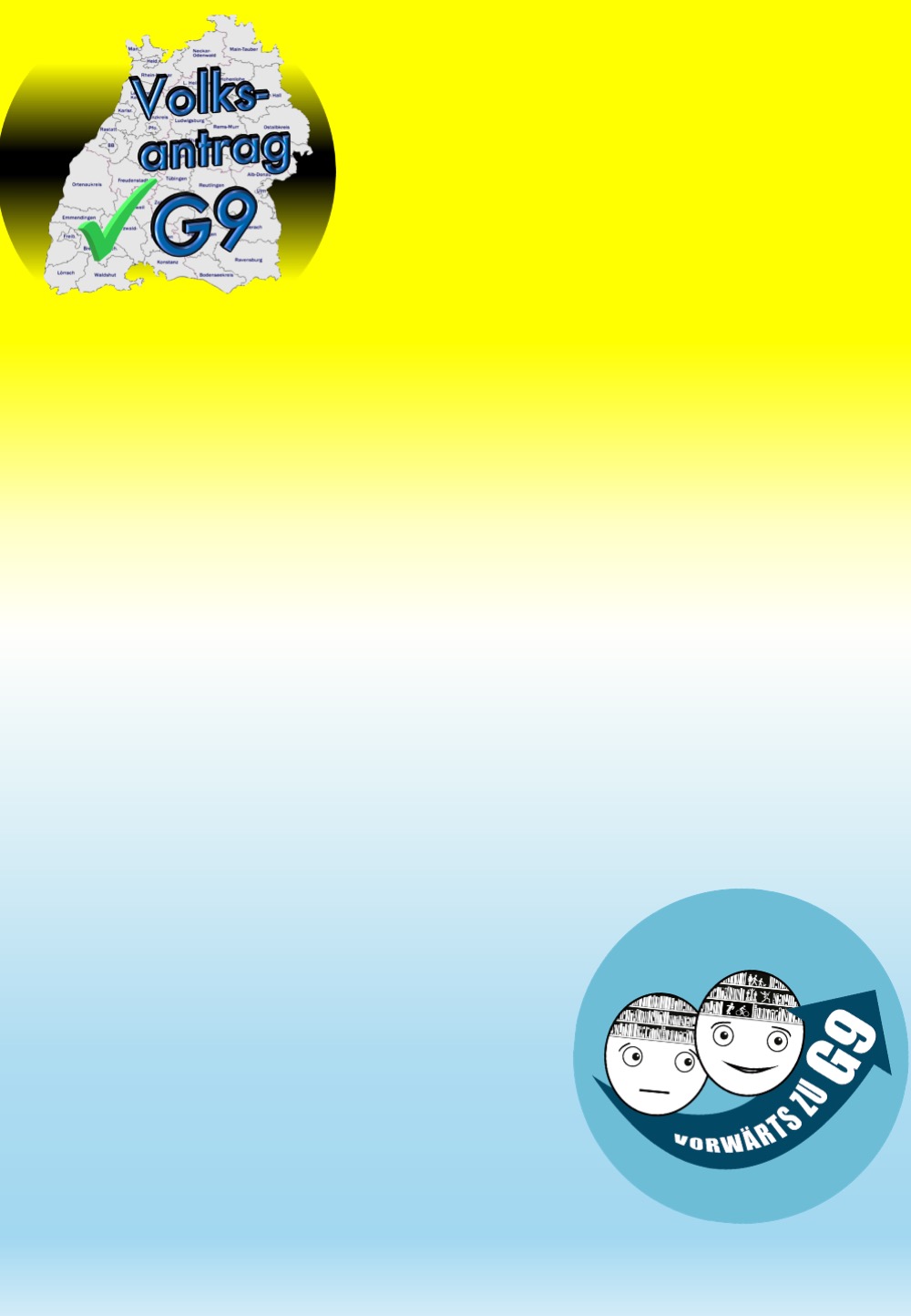 Volksantrag G9-Gesetz BaWü
Auch Gymnasiasten brauchen Freizeit!
G9 wieder flächendeckend an den allgemeinbildenden Gymnasien in BaWü:
für mehr Zeit zum Lernen und Vertiefen
mehr Zeit für Hobbys
mehr Qualität – zur Sicherung der Studierfähigkeit
Wir sammeln – GEB XXX
Wann:
Wo:
Keine Zeit? 
So geht’s auch: 
scannen
drucken
ausfüllen
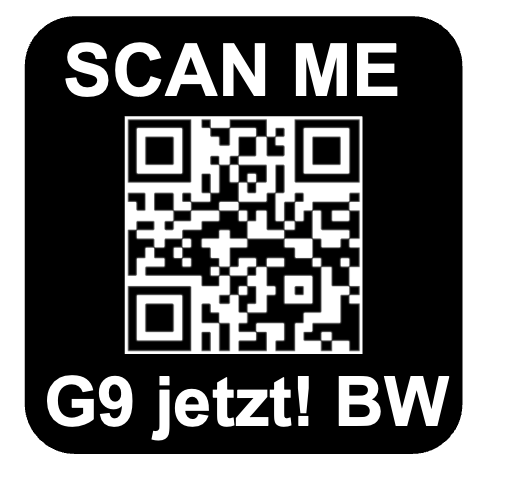 alle weiteren Dokumente und Hinweise auf
https://www.g9-jetzt-bw.de
Jede Unterschrift zählt!
Benötigt werden 39 000 Unterschriften aus BaWü.
WER: 	Jeder, der in BaWü den Landtag wählen darf – Wahlalter 16!
Bestätigte Formblätter werden zentral gesammeltund bei Erreichen des Quorums dem Landtag übergeben.
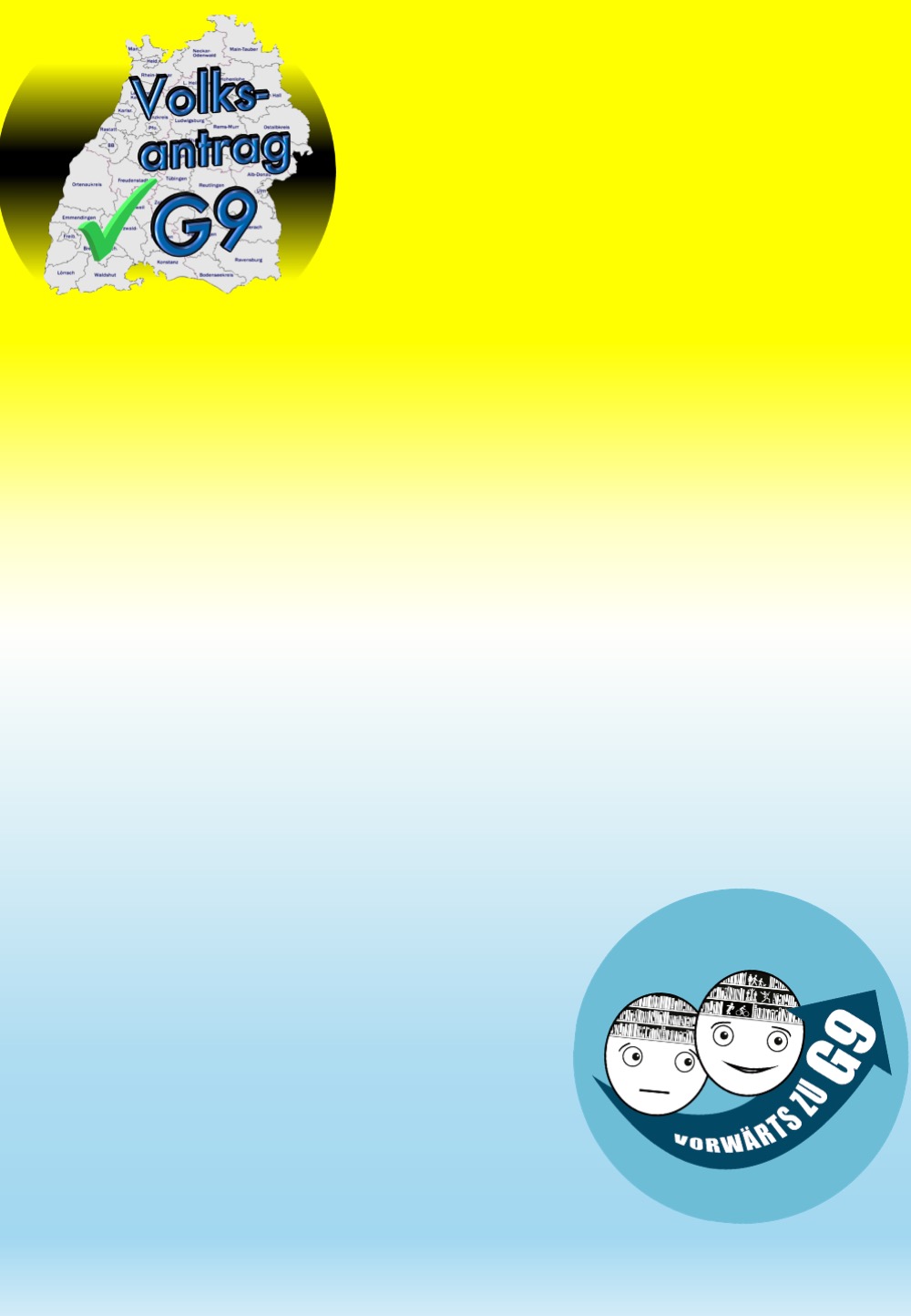 Volksantrag G9-Gesetz BaWü
Auch Gymnasiasten brauchen Freizeit!
G9 wieder flächendeckend an den allgemeinbildenden Gymnasien in BaWü:
für mehr Zeit zum Lernen und Vertiefen
mehr Zeit für Hobbys
mehr Qualität – zur Sicherung der Studierfähigkeit
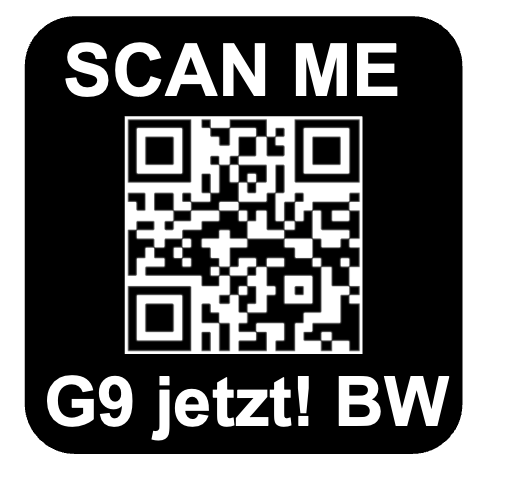 So geht’s: 
scannen
drucken
ausfüllen
alle weiteren Dokumente
und Hinweise auf dieser Website*
Jede Unterschrift zählt!
Benötigt werden 39 000 Unterschriften aus BaWü.
WER: 	Jeder, der in BaWü den Landtag wählen darf – Wahlalter 16!
*
Wahlberechtigung auf Formblatt bei Wohnortgemeinde bestätigen lassen
an zentrale Sammelstelle senden – Adresse gemäß Formblatt / Website
sofort nach Erreichen des Quorums übergibt die zentrale Sammelstelle alle Formblätter an den Landtag.
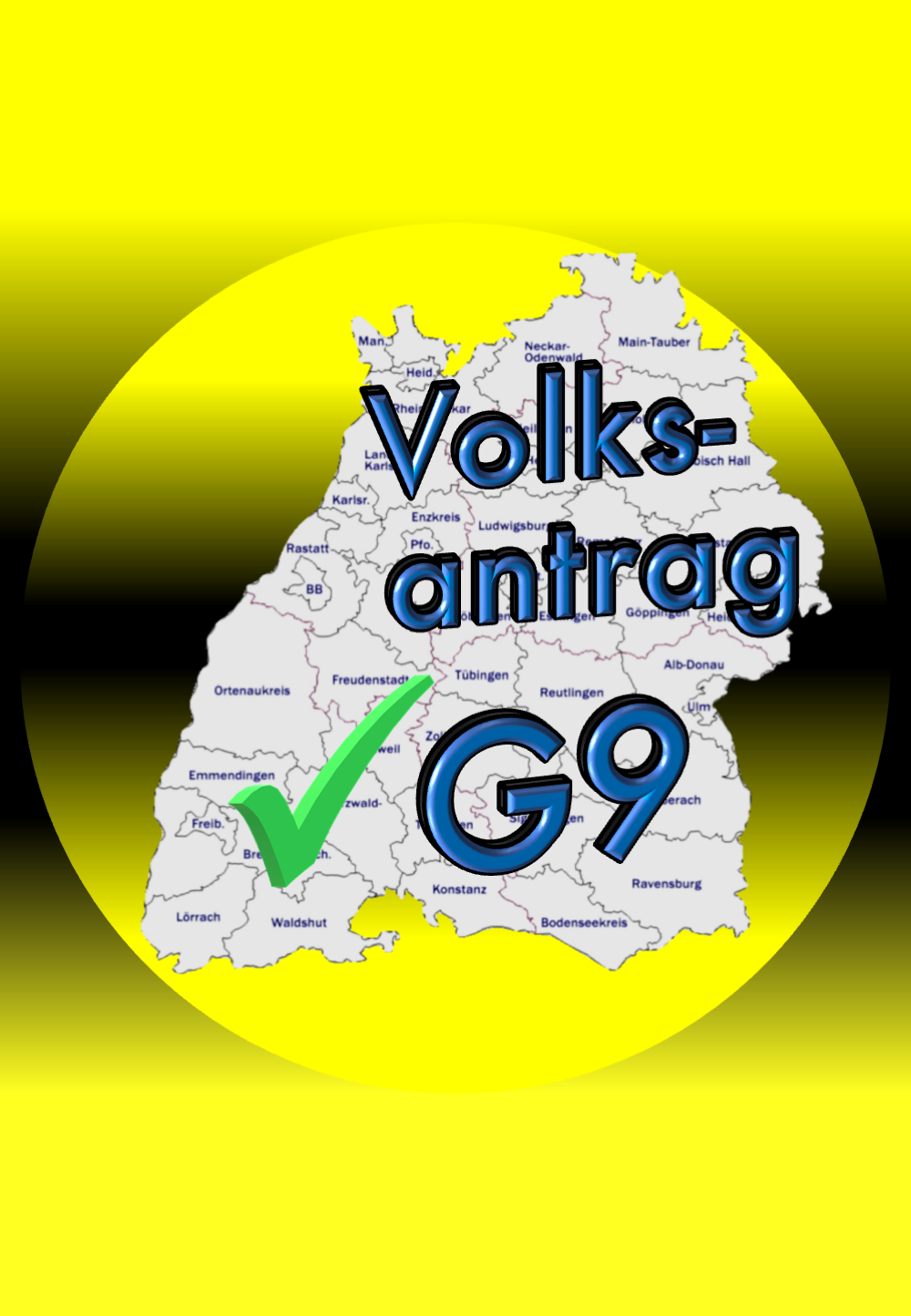